Девятое мартаКлассная работа
Обстоятельство – существительное в творительном падеже
Цель  : научить учащихся находить обстоятельства, выраженные существительными в творительном падеже с предлогами. Задачи: формирование умений и знаний об обстоятельстве-существительном, воспитывать творчески мыслящую, инициативную личность, формировать интерес к познанию, к предмету
Эпиграф к уроку:              Родная земля-золотая колыбельЛексическая тема: Родная земля
Давайте познакомимся с правилом :
Психологический настрой.
Ну, теперь проверь, дружок.Ты готов начать урок?Все ль на местеВсе ль в порядкеРучка, книжка и тетрадка?Все ли правильно сидят?Все ль внимательно глядятКаждый хочет получать.Только лишь оценку «пять»
Существительные в Т. падеже с предлогами - над, под, перед, за являются обстоятельствами места.Они отвечают на вопросы:над чем? под чем? перед чем? за чем?Где?
Обычно 
относится 
к глаголу-сказуемо-
му
Например: 
Автобус идет
 (куда?)  
к кинотеатру
 “Арман»
Время     
(когда?)
Время     
(когда?)
Место 
(где?.
Куда?.
Откуда?)
Способ    
действия 
(как?)
ОБСТОЯТЕЛЬСТВО – это второстепенный
 член предложения, 
указывает на
Отвечает
 на вопросы 
(где?. Куда?. 
Откуда?)
 когда?. Как?
Дом построили (где?) над рекой.Розы посадили (где ?) перед домом.Деревья посадили (где?) за домом.
Над – үстінде  Перед -  алдында
За - артында   Под - астында
Работа над текстом «Родная земля» на стр.182
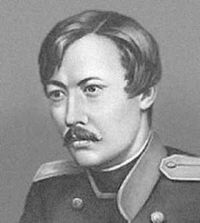 Шокан Валиханов /1835-1865/
Казахский ученый, историк, этнограф, фольклорист, путешественник, просветитель.
Словарная работа
Влага-       сырость, вода
Поднебесье-          высь
Фонтан –  струя воды, выбрасываемая  вверх
Яхта-   большая лодка   с парусом
Разноуровневые задания
1задание .Разберите по членам предложения
Великие моря лежат глубоко под землёй.
Над морями трепещут белые паруса.
За морем засветилась яркая 
звезда.
Отгадайте загадки
Задание 2. Стр. 184 упр. 370 . Отгадки запишите на 3 языках : казахском , русском и английском.
Загадки
Над реками, над селами,
Над пиками лесов
Катится веселое
По небу колесо._____________________
Под соснами, 
Под елками
Бежит мешок 
С иголками.
Күн – солнце -  the sunКірпі – ежик – crew  cut
3-задание
Работа по учебнику стр. 183 упр. 369
Проверьте!
Самолет летит над городом.Поезда метро ходят под улицами и площадями больших городов. В Алматы в последние годы появилось много переходов  под землёй . Летом концерты в парке проходят под открытым небом.Белый бумажный змей летел над парком.Красное солнце поднимается над лесом.
Музыкальная минутка
То берёзка, то рябина,Куст ракиты над рекой.Край родной навек  любимый,Где найдёшь ещё такой!
Рефлексия
1.Кто такой Ч.Валиханов?
2.Обстоятельство- это...
3.Обстоятельство- сущ-е в Т.п. употребляется с предлогами ...
4.Обстоятельство- сущ-е в Т.п.    отвечают на вопросы...
Домашняя работа
1. Упражнение 375, стр.185-
запишите перевод, подчеркните обстоятельства – существительные с предлогами за, перед.
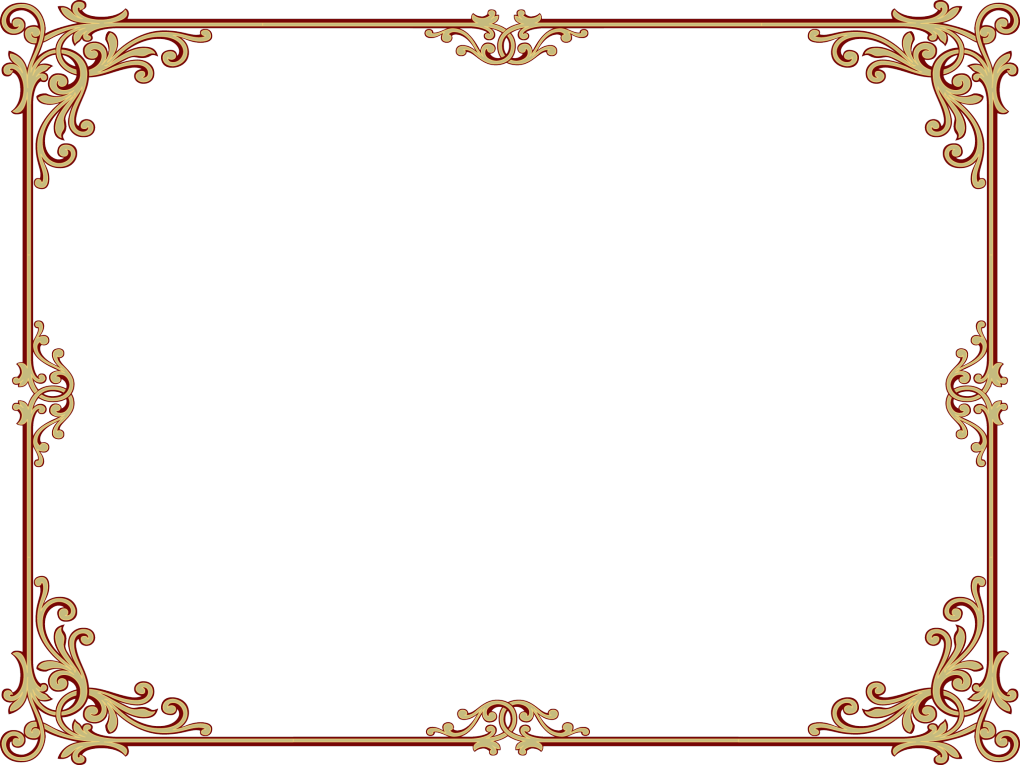 Спасибо за внимание!
Дальнейших Вам успехов!
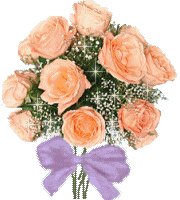